β background
20240628
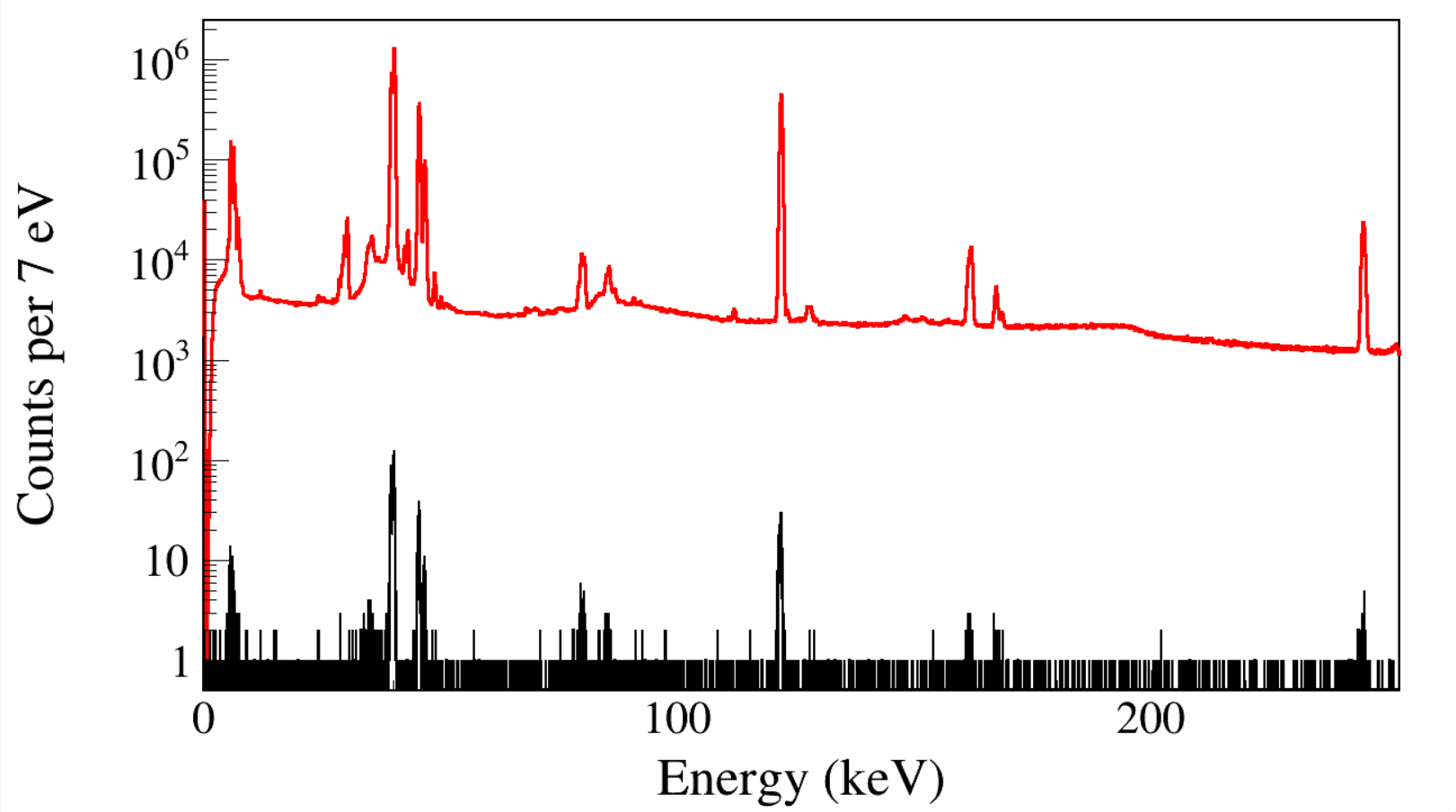 Run 0228-0230
Geant4
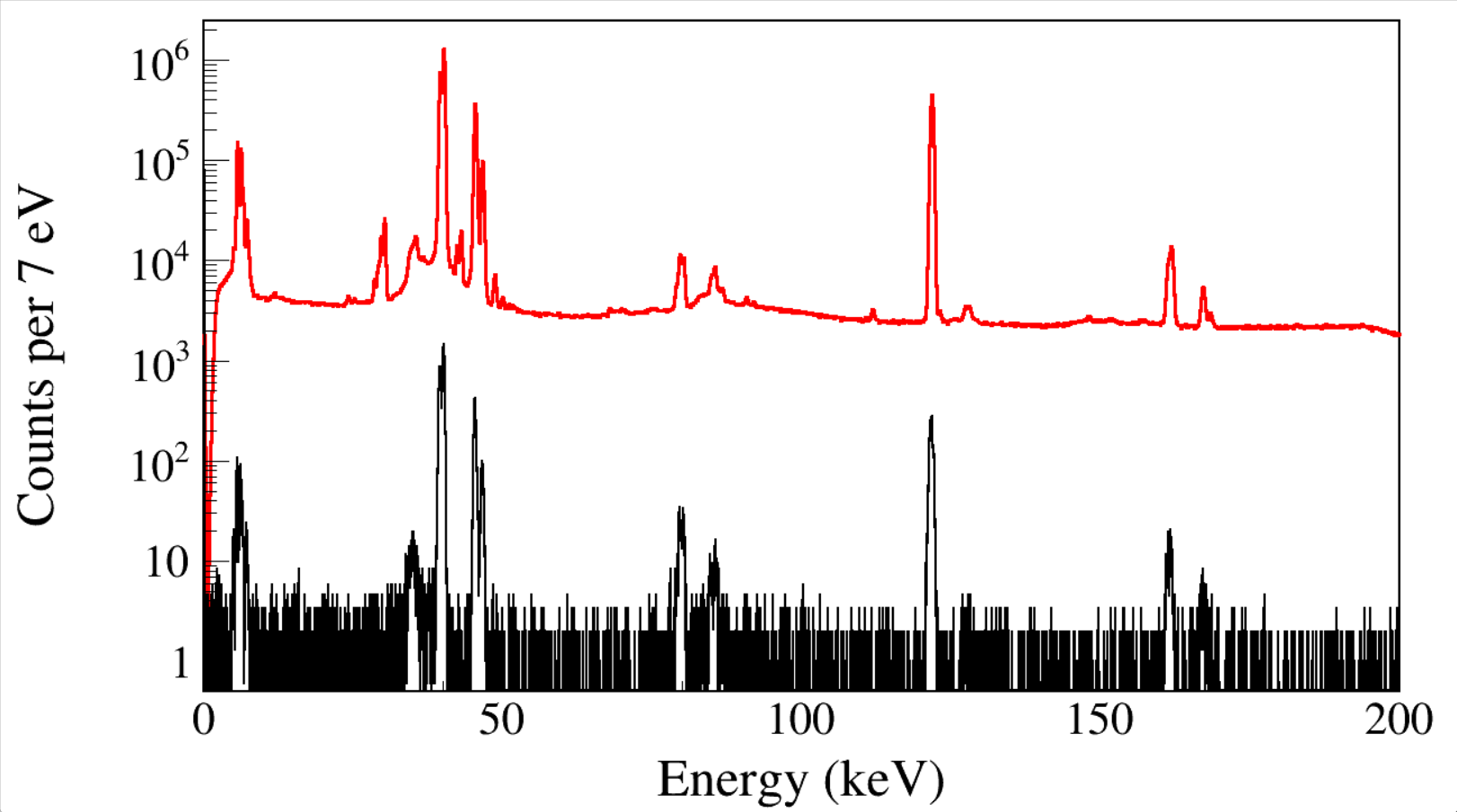 Run 0228-0230
Geant4
Zoom-in
[Speaker Notes: TFile *_file0 = TFile::Open("F:/e21010/pxct/run0228_0229_0230_LEGe_XtRa_MSD26_152Eu_Z2707_inChamber_vacuum_XtRa_12mm_away_window1us_XtRaCFDdelay_0.2us_for_efficiency_cal.root");

TCanvas* canvaspeak = new TCanvas("canvaspeak", "canvaspeak", 1300, 750);//
canvaspeak->cd();//
canvaspeak->SetTopMargin(0.025);
canvaspeak->SetRightMargin(0.04);
canvaspeak->SetLeftMargin(0.14);
canvaspeak->SetBottomMargin(0.15);
canvaspeak->SetFrameLineWidth(2);

hlege_e->SetLineWidth(3);
//hlege_e->Rebin(2);
hlege_e->SetLineColor(kRed);
hlege_e->SetStats(0);
hlege_e->SetTitle("");
hlege_e->GetXaxis()->SetTitle("Energy (keV)");
hlege_e->GetYaxis()->SetTitle("Counts per 7 eV");
hlege_e->GetXaxis()->CenterTitle();
hlege_e->GetYaxis()->CenterTitle();
hlege_e->GetXaxis()->SetLabelFont(132);
hlege_e->GetYaxis()->SetLabelFont(132);
hlege_e->GetXaxis()->SetLabelSize(0.06);
hlege_e->GetYaxis()->SetLabelSize(0.06);
hlege_e->GetXaxis()->SetTitleFont(132);
hlege_e->GetYaxis()->SetTitleFont(132);
hlege_e->GetXaxis()->SetTitleOffset(1.0);
hlege_e->GetYaxis()->SetTitleOffset(1.0);
hlege_e->GetXaxis()->SetTitleSize(0.07);
hlege_e->GetYaxis()->SetTitleSize(0.07);
hlege_e->GetXaxis()->SetNdivisions(505);
hlege_e->GetYaxis()->SetNdivisions(510);
hlege_e->GetXaxis()->SetRangeUser(0,200);
//hlege_e->GetYaxis()->SetRangeUser(100,4e6);
hlege_e->GetYaxis()->SetTickLength(0.02);
hlege_e->Draw("hist");
gPad->RedrawAxis();
gPad->SetLogy();

TFile *_file1 = TFile::Open("F:/e21010/pxct/80309fc053fa759a1a03a81fb2e395ebfff12f0b.root");
hLEGe_e->SetLineWidth(2);
hLEGe_e->SetLineColor(1);
hLEGe_e->Draw("hsame");
hLEGe_e->Scale(1000);
hLEGe_e->Draw("hsame");
hlege_e->GetYaxis()->SetRangeUser(1000,3e6);]
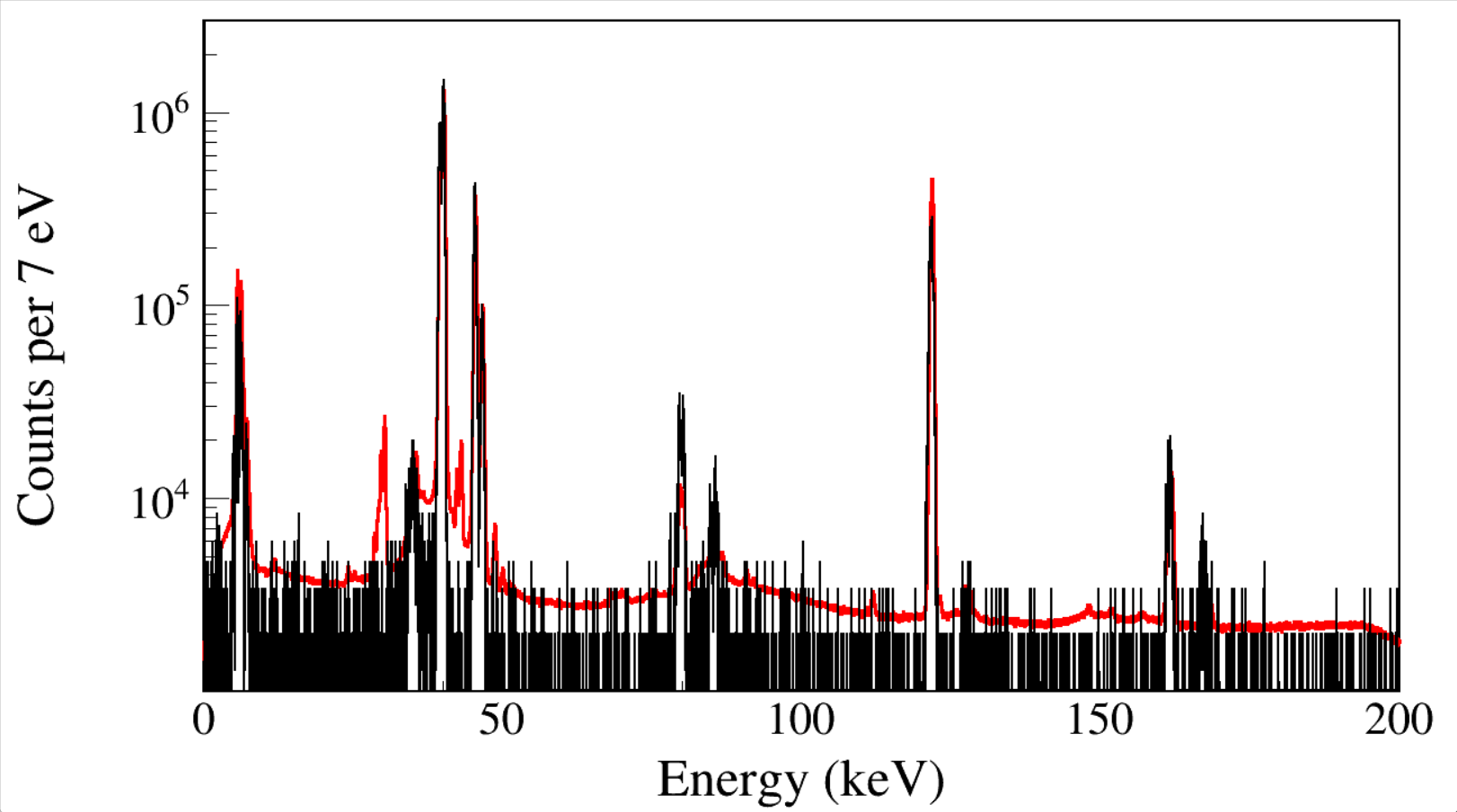 Run 0228-0230
Geant4 * 1000
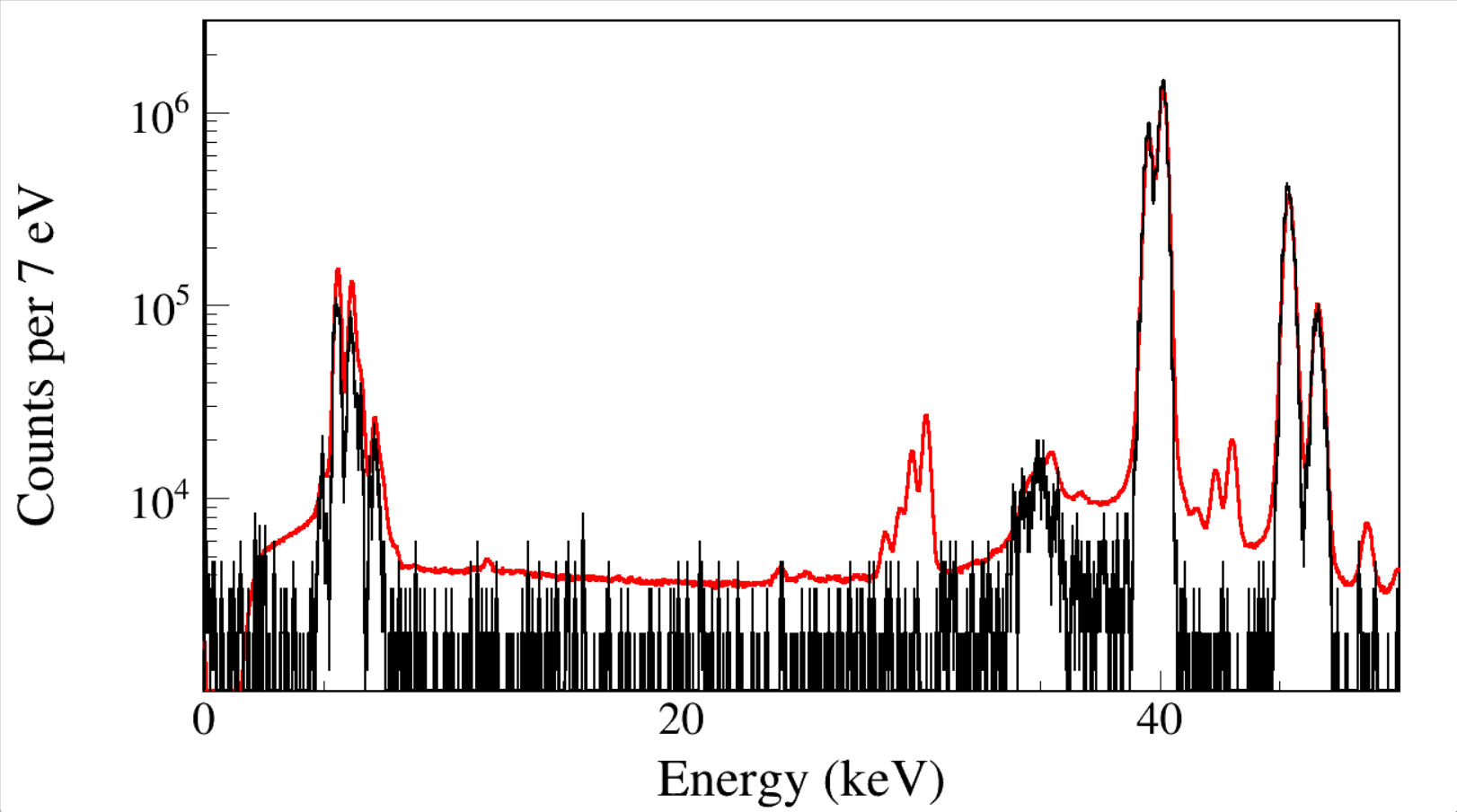 Run 0228-0230
Geant4 * 1000
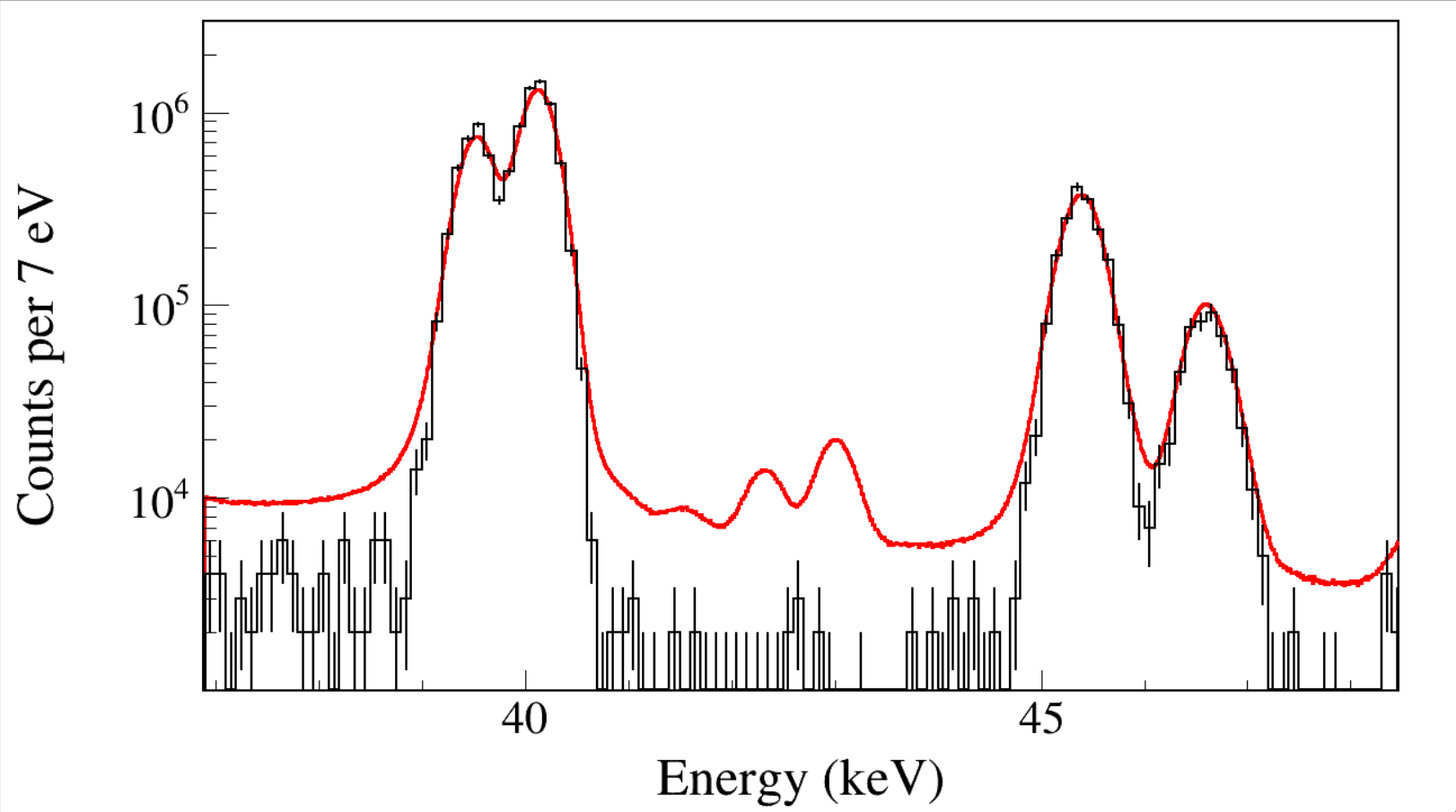 Run 0228-0230
Geant4 * 1000
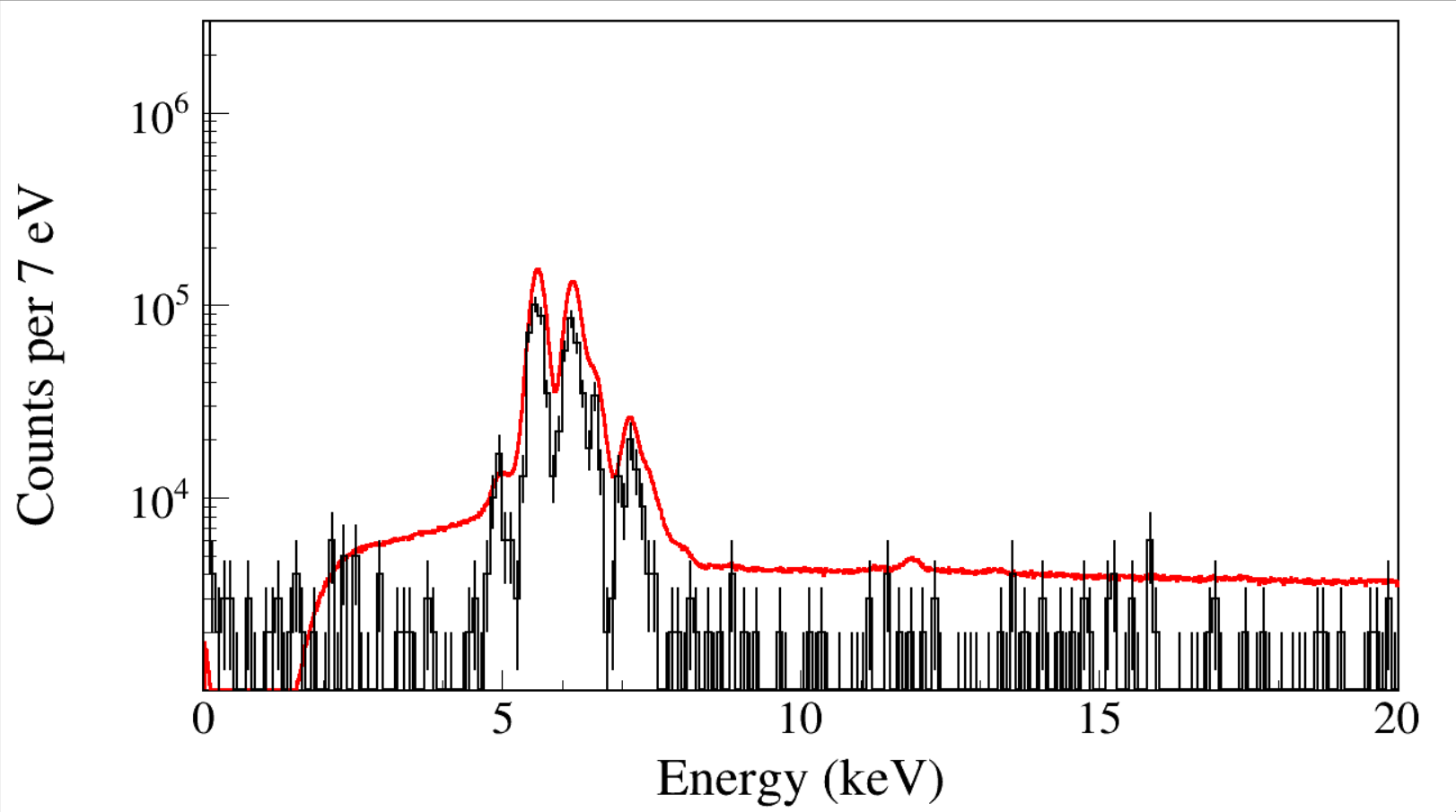 Run 0228-0230
Geant4 * 1000